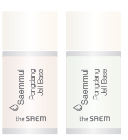 BB-крем
+ основа
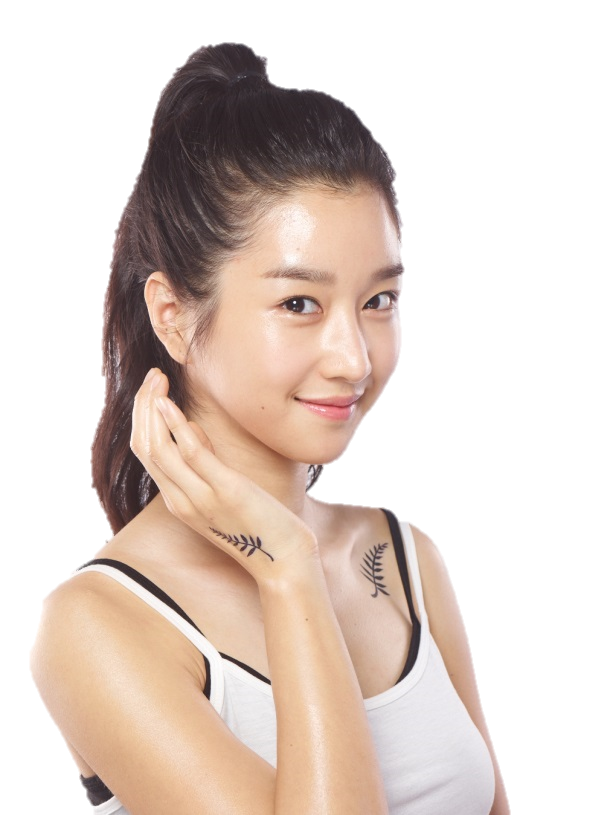 Size:
25g
Сочетание основы и ВВ-крема с необычной текстурой создаст идеальный и естественный макияж, даже если Ваша кожа далека от совершенства!
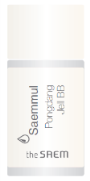 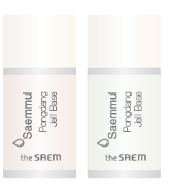 &
Пружинистая текстура средств создает на коже защитную увлажняющую пленку, что обеспечивает лучшее «сцепление» с декоративной косметикой. 
Кожный покров становится притягательно гладким, а поры менее заметными. 
Кожа обретает свежий и здоровый вид.
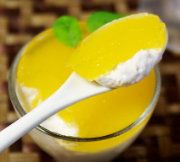 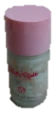 Saemmul Pongdang Jell Base
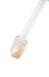 Встроенный аппликатор
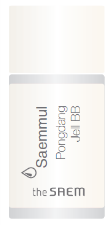 BB-крем
+ основа
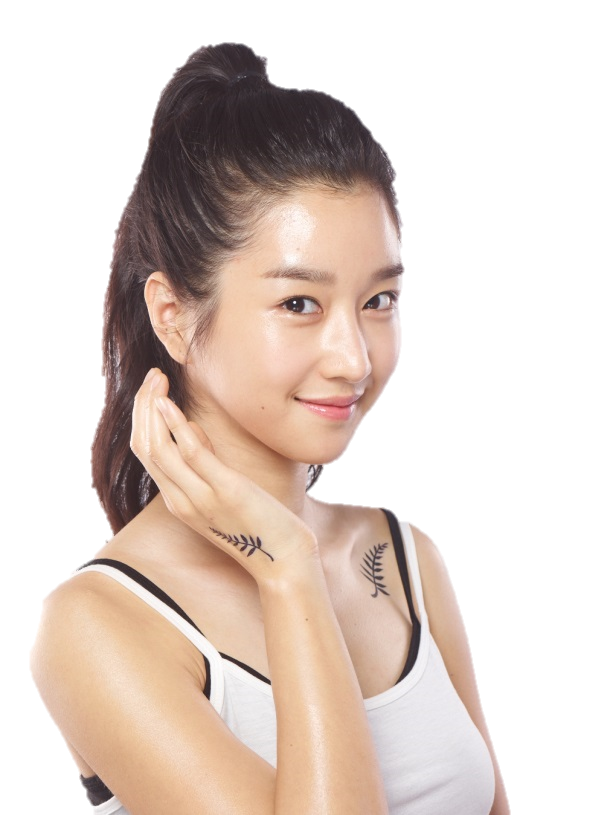 Size:
25g
Сочетание основы и ВВ-крема с необычной текстурой создаст идеальный и естественный макияж, даже если Ваша кожа далека от совершенства!
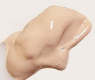 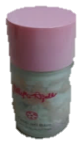 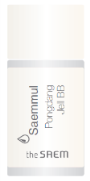 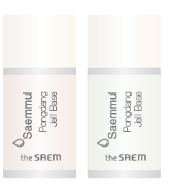 &
Пружинистая текстура средства создает на коже защитную увлажняющую пленку, что обеспечивает лучшее «сцепление» с декоративной косметикой. 
Кожный покров становится притягательно гладким, а поры менее заметными. 
Кожа обретает свежий и здоровый вид.
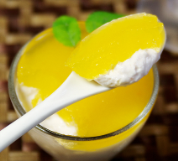 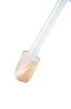 Saemmul Pongdang Jell BB
Встроенный аппликатор
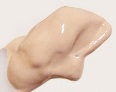 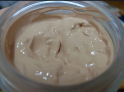 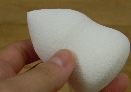 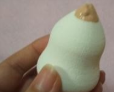 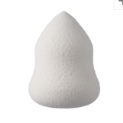